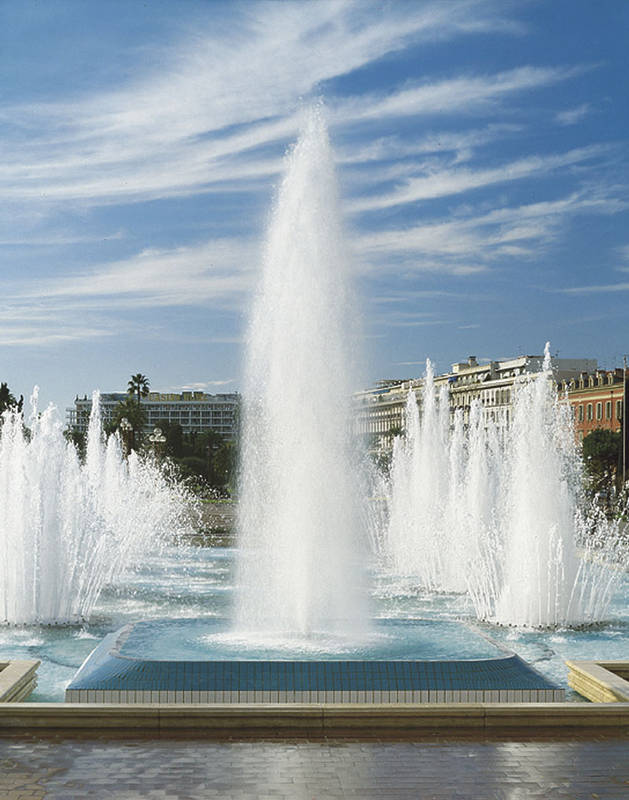 «Звуки [ф], [ф’], буквы Ф, ф»
Цель: Познакомиться со звуками [ф], [ф’], буквами Ф, ф. Задачи:1. Научиться выделять новый звук. 2. Читать слова и предложения с новой буквой.3. Отличать на слух звук  [ф], [ф’], 3. сопоставлять звуки [в-ф], [в’-ф’].
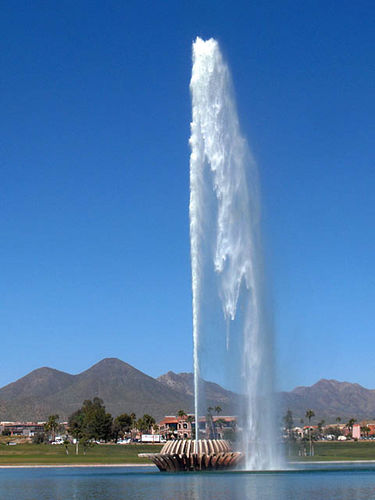 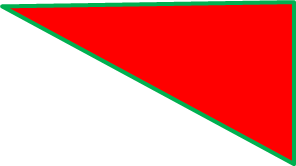 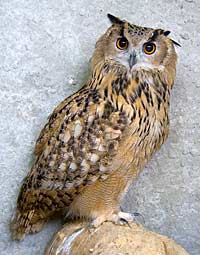 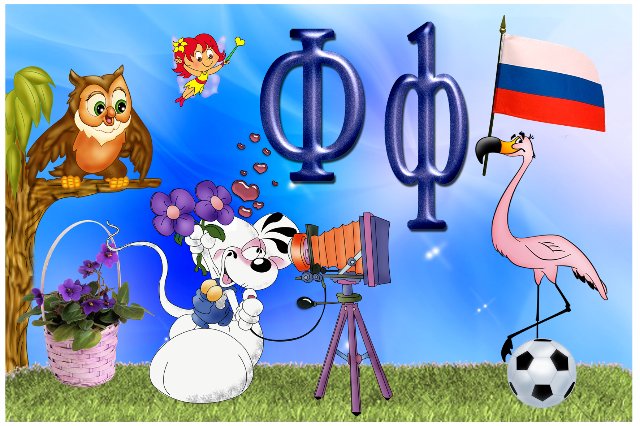